Rearranging Formulae: With powers and roots – Part 2
Intelligent Practice
Silent 
Teacher
Narration
Your Turn
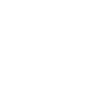 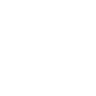 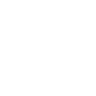 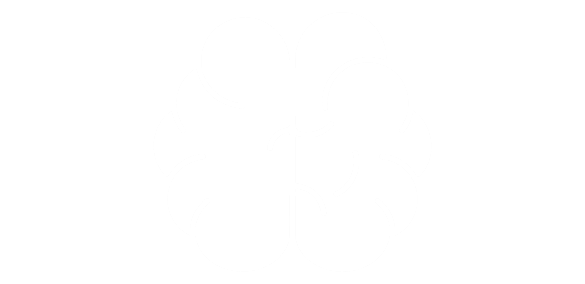 Practice
Worked Example
Your Turn